Figure 1. Evolution of the Weekly Number of Completed Interviews.
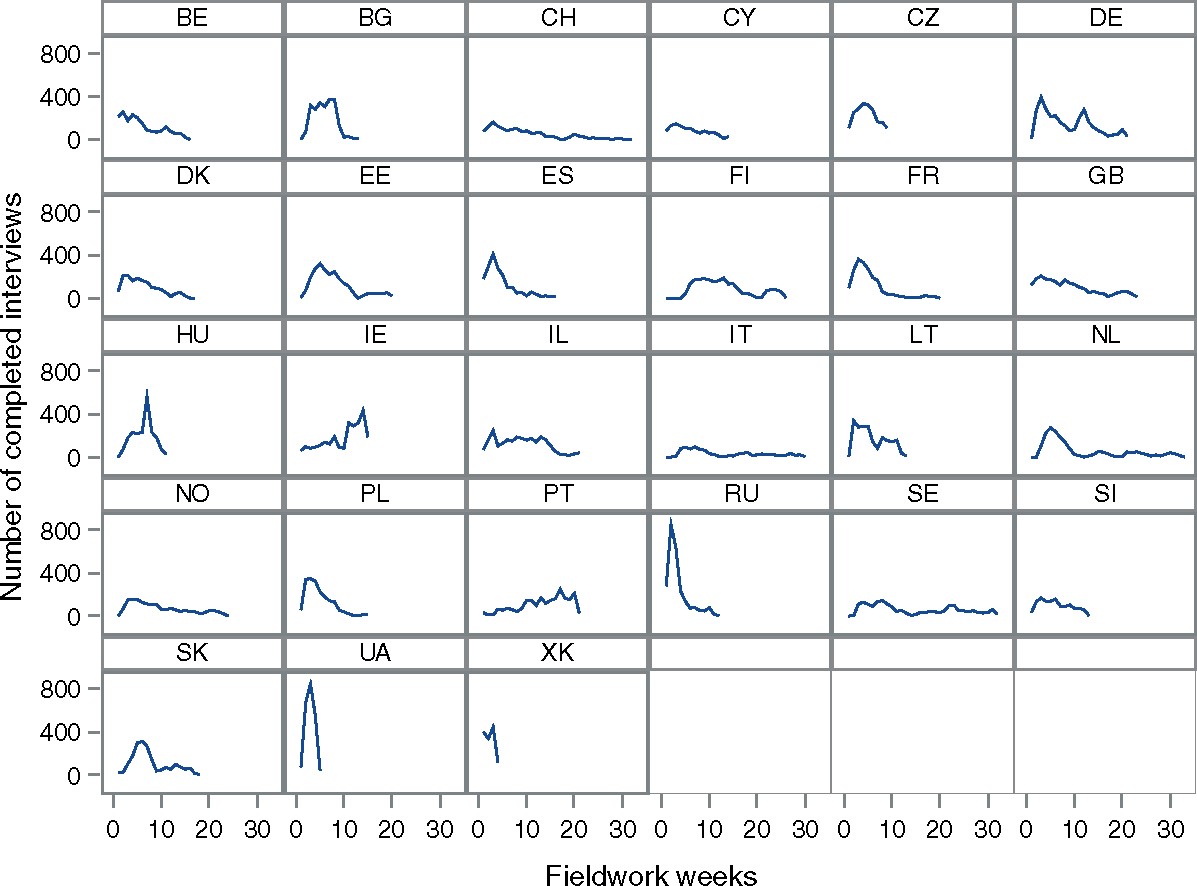 J Surv Stat Methodol, Volume 5, Issue 2, June 2017, Pages 212–232, https://doi.org/10.1093/jssam/smw034
The content of this slide may be subject to copyright: please see the slide notes for details.
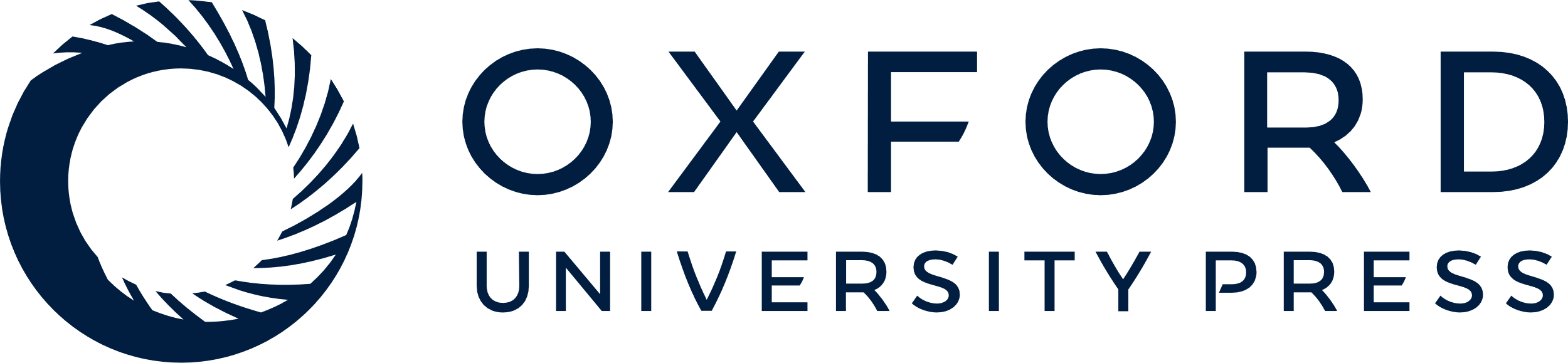 [Speaker Notes: Figure 1. Evolution of the Weekly Number of Completed Interviews.


Unless provided in the caption above, the following copyright applies to the content of this slide: © The Author 2017. Published by Oxford University Press on behalf of the American Association for Public Opinion Research. All rights reserved. For Permissions, please email: journals.permissions@oup.com]
Figure 2. Evolution of the Weekly Number of Contacts.
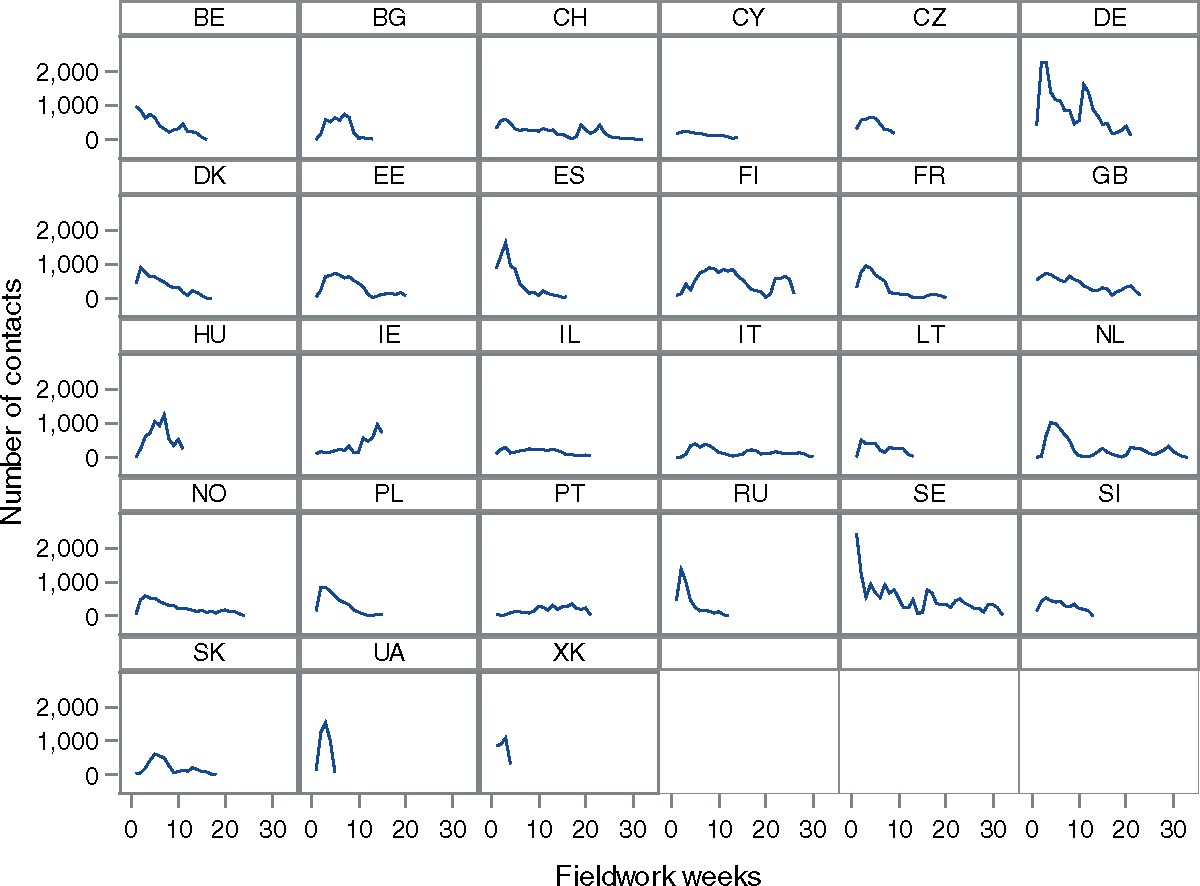 J Surv Stat Methodol, Volume 5, Issue 2, June 2017, Pages 212–232, https://doi.org/10.1093/jssam/smw034
The content of this slide may be subject to copyright: please see the slide notes for details.
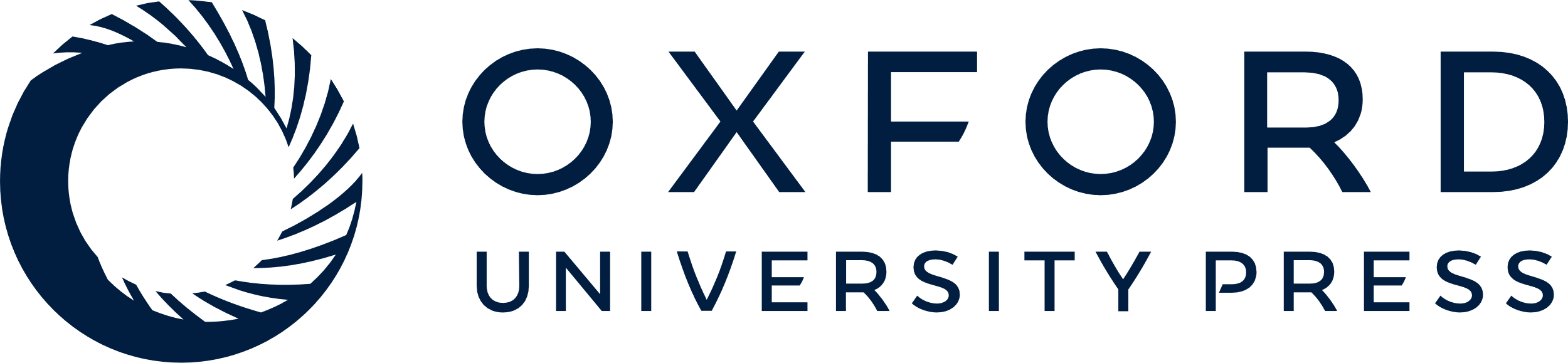 [Speaker Notes: Figure 2. Evolution of the Weekly Number of Contacts.


Unless provided in the caption above, the following copyright applies to the content of this slide: © The Author 2017. Published by Oxford University Press on behalf of the American Association for Public Opinion Research. All rights reserved. For Permissions, please email: journals.permissions@oup.com]
Figure 3. Evolution of the Productivity.
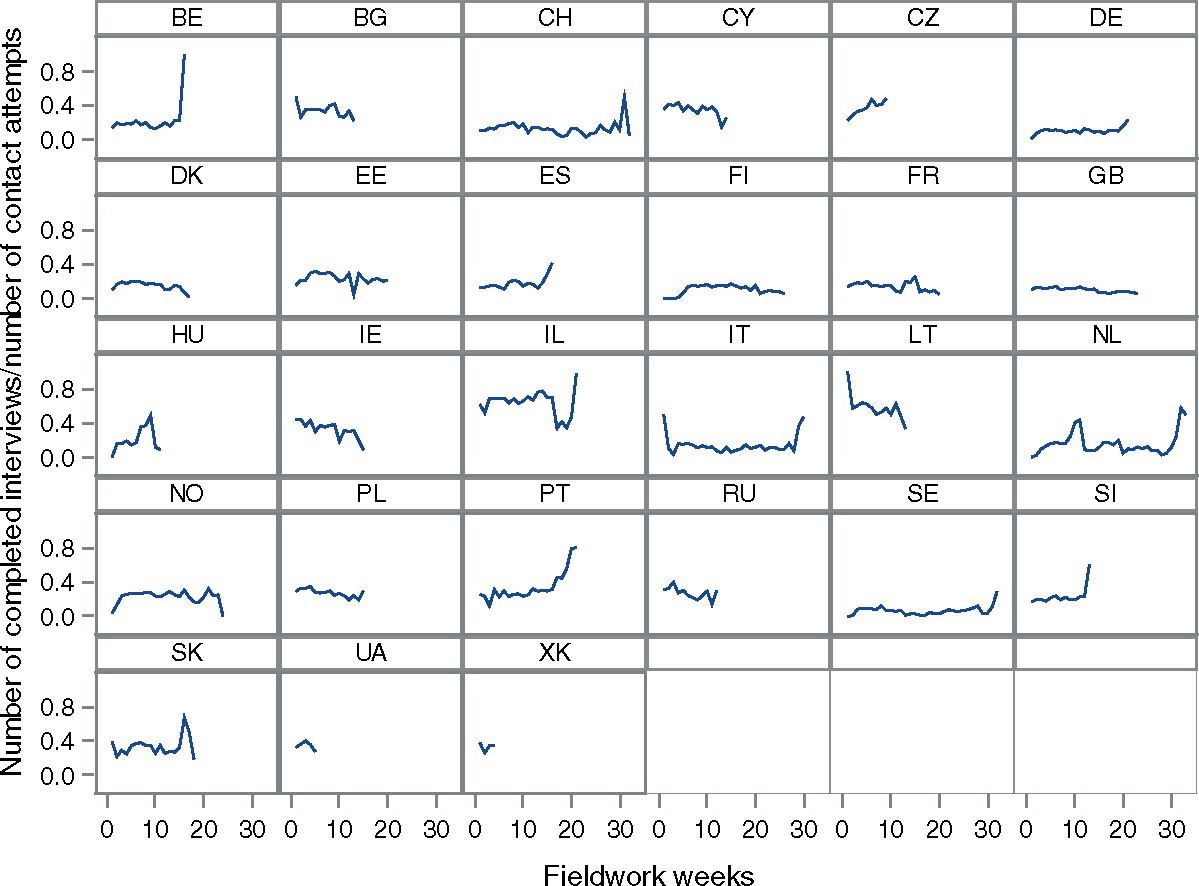 J Surv Stat Methodol, Volume 5, Issue 2, June 2017, Pages 212–232, https://doi.org/10.1093/jssam/smw034
The content of this slide may be subject to copyright: please see the slide notes for details.
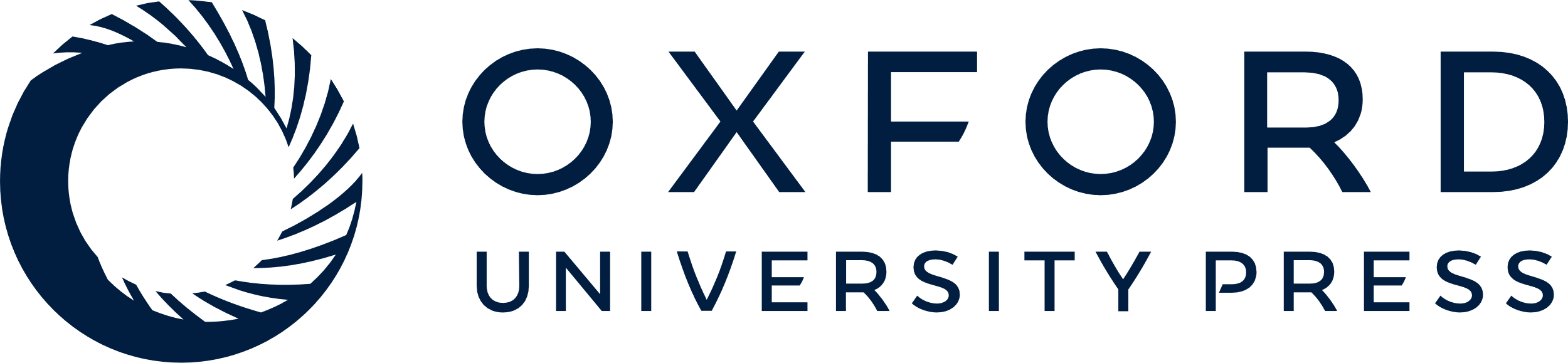 [Speaker Notes: Figure 3. Evolution of the Productivity.


Unless provided in the caption above, the following copyright applies to the content of this slide: © The Author 2017. Published by Oxford University Press on behalf of the American Association for Public Opinion Research. All rights reserved. For Permissions, please email: journals.permissions@oup.com]
Figure 4. Evolution of the Performance.
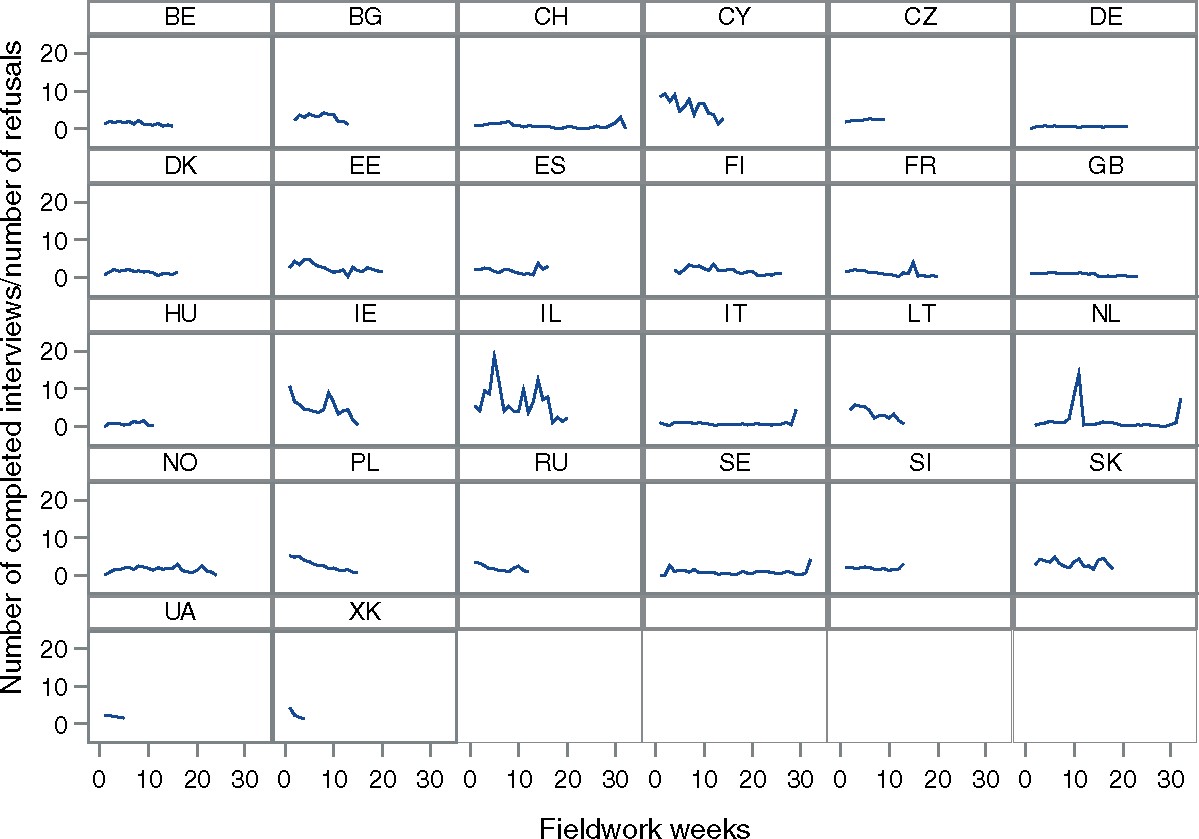 J Surv Stat Methodol, Volume 5, Issue 2, June 2017, Pages 212–232, https://doi.org/10.1093/jssam/smw034
The content of this slide may be subject to copyright: please see the slide notes for details.
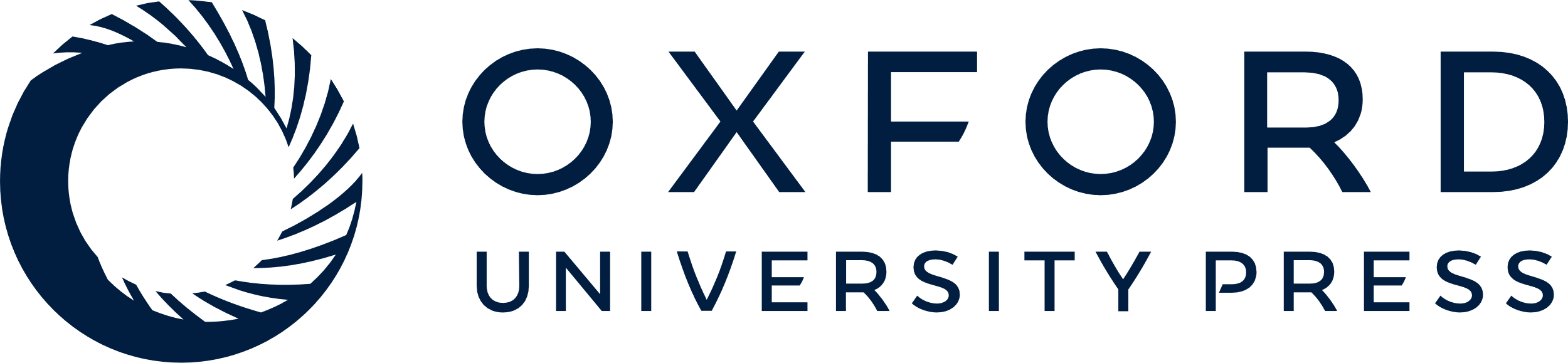 [Speaker Notes: Figure 4. Evolution of the Performance.


Unless provided in the caption above, the following copyright applies to the content of this slide: © The Author 2017. Published by Oxford University Press on behalf of the American Association for Public Opinion Research. All rights reserved. For Permissions, please email: journals.permissions@oup.com]
Figure 5. The Theoretical Shapes of the Weekly Data Collection Efficiency.
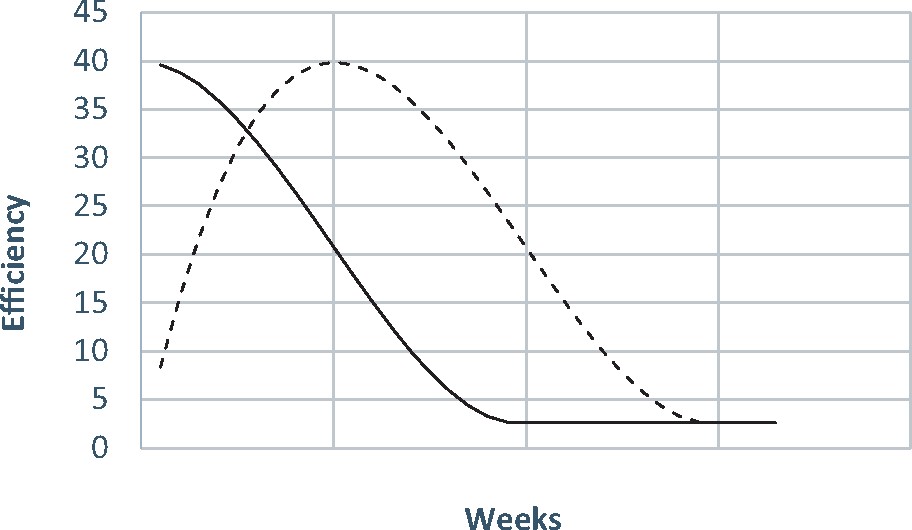 J Surv Stat Methodol, Volume 5, Issue 2, June 2017, Pages 212–232, https://doi.org/10.1093/jssam/smw034
The content of this slide may be subject to copyright: please see the slide notes for details.
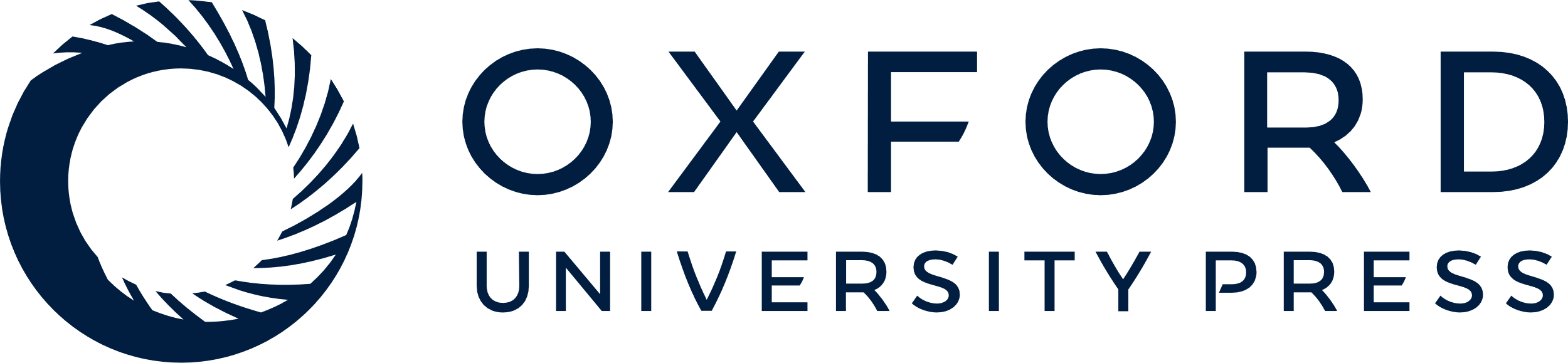 [Speaker Notes: Figure 5. The Theoretical Shapes of the Weekly Data Collection Efficiency.


Unless provided in the caption above, the following copyright applies to the content of this slide: © The Author 2017. Published by Oxford University Press on behalf of the American Association for Public Opinion Research. All rights reserved. For Permissions, please email: journals.permissions@oup.com]
Figure 6. The Time Course of the Weekly Number of Completed Interviews.
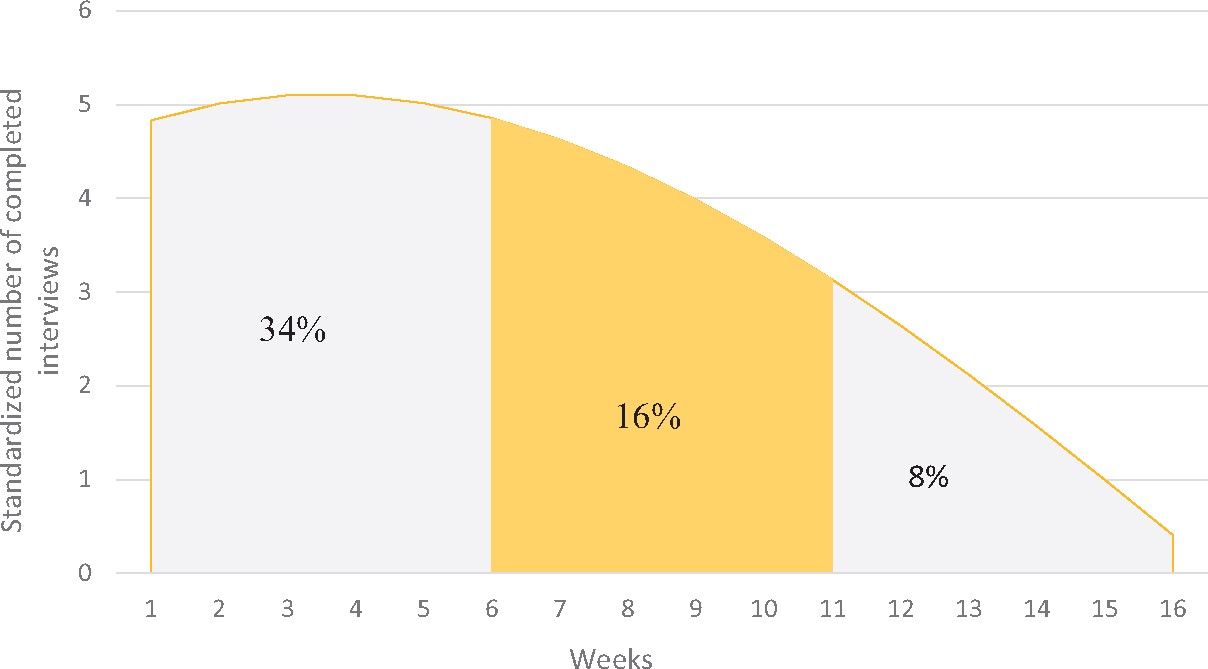 J Surv Stat Methodol, Volume 5, Issue 2, June 2017, Pages 212–232, https://doi.org/10.1093/jssam/smw034
The content of this slide may be subject to copyright: please see the slide notes for details.
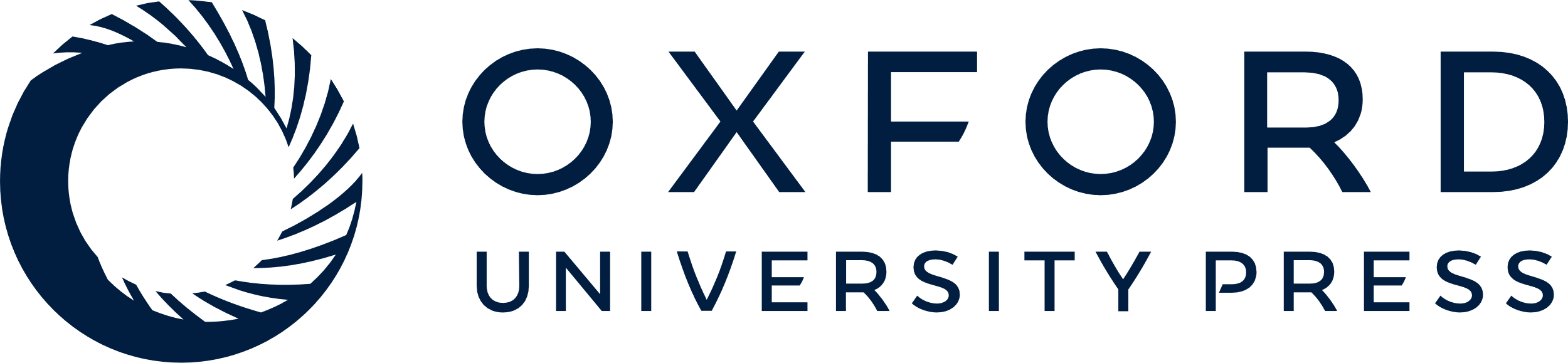 [Speaker Notes: Figure 6. The Time Course of the Weekly Number of Completed Interviews.


Unless provided in the caption above, the following copyright applies to the content of this slide: © The Author 2017. Published by Oxford University Press on behalf of the American Association for Public Opinion Research. All rights reserved. For Permissions, please email: journals.permissions@oup.com]
Figure 7. The Time Course of the Weekly Number of Established Contacts.
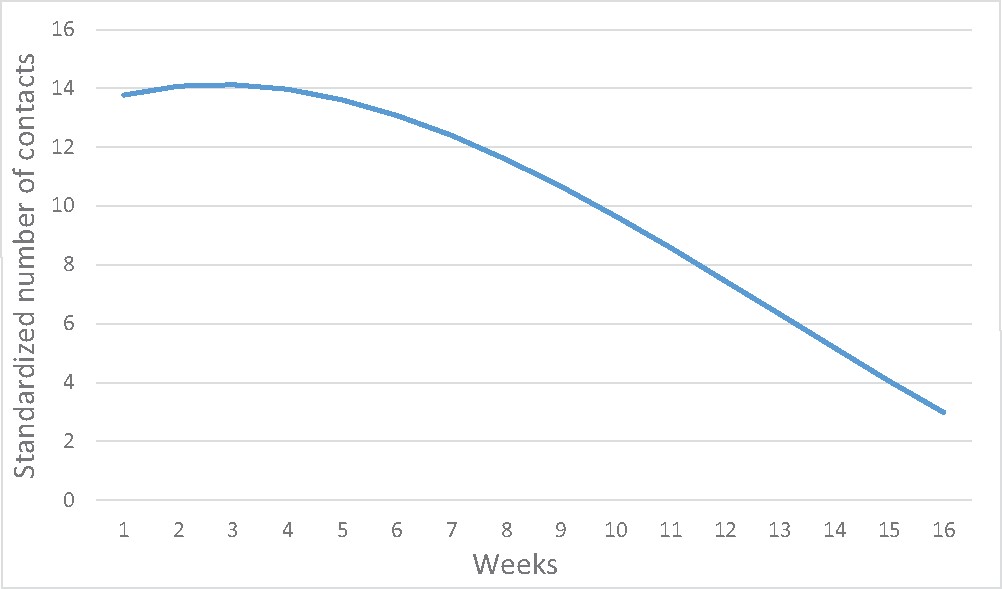 J Surv Stat Methodol, Volume 5, Issue 2, June 2017, Pages 212–232, https://doi.org/10.1093/jssam/smw034
The content of this slide may be subject to copyright: please see the slide notes for details.
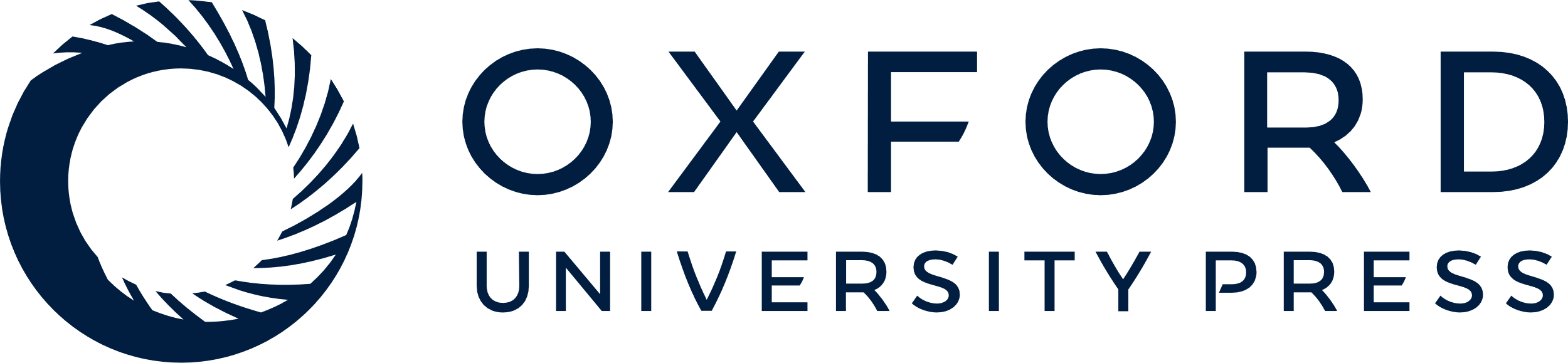 [Speaker Notes: Figure 7. The Time Course of the Weekly Number of Established Contacts.


Unless provided in the caption above, the following copyright applies to the content of this slide: © The Author 2017. Published by Oxford University Press on behalf of the American Association for Public Opinion Research. All rights reserved. For Permissions, please email: journals.permissions@oup.com]
Figure 8. Evolution of the Weekly Productivity.
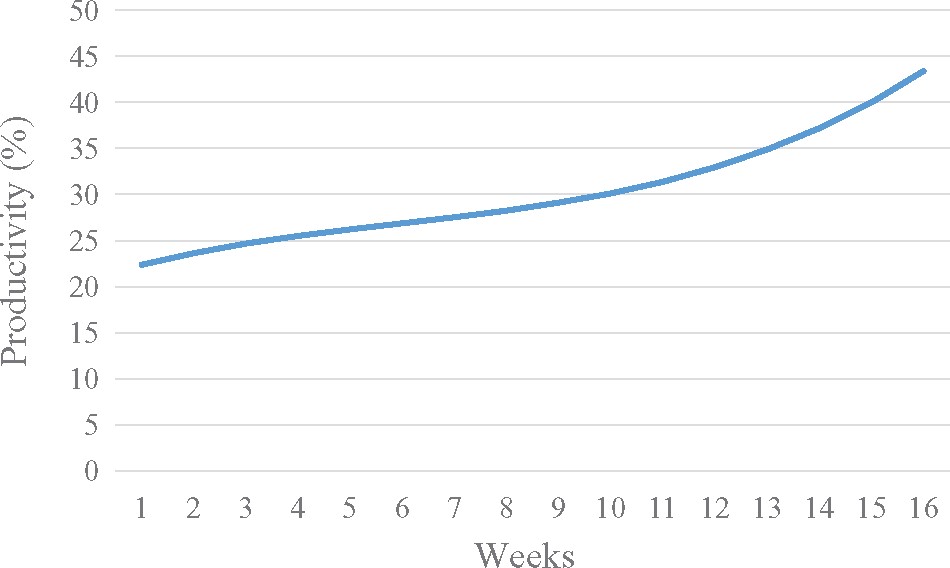 J Surv Stat Methodol, Volume 5, Issue 2, June 2017, Pages 212–232, https://doi.org/10.1093/jssam/smw034
The content of this slide may be subject to copyright: please see the slide notes for details.
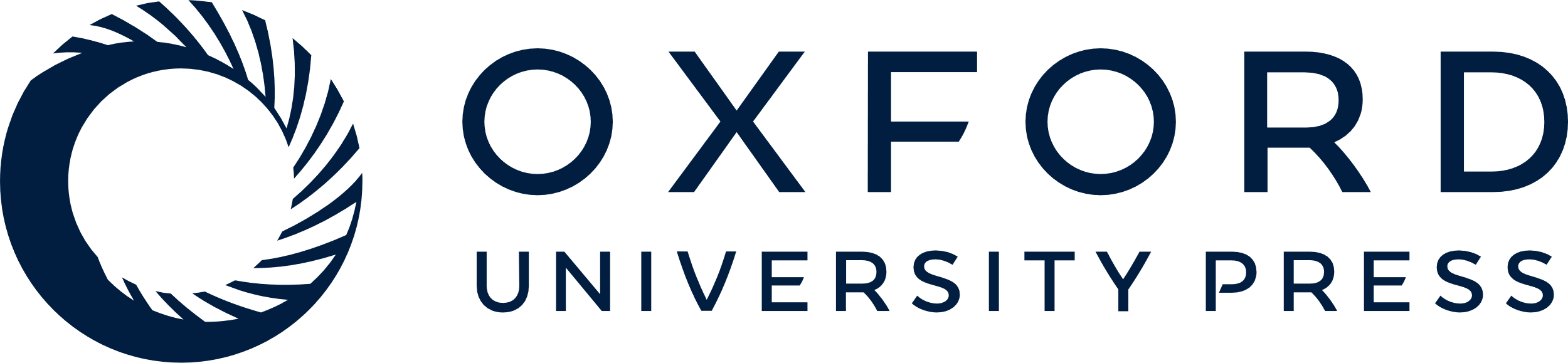 [Speaker Notes: Figure 8. Evolution of the Weekly Productivity.


Unless provided in the caption above, the following copyright applies to the content of this slide: © The Author 2017. Published by Oxford University Press on behalf of the American Association for Public Opinion Research. All rights reserved. For Permissions, please email: journals.permissions@oup.com]
Figure 9. Evolution of the Weekly Performance.
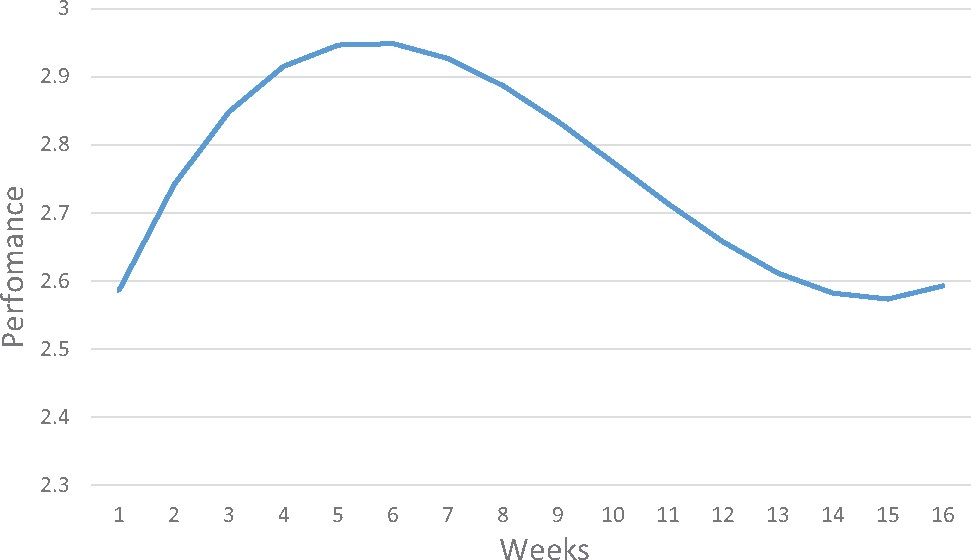 J Surv Stat Methodol, Volume 5, Issue 2, June 2017, Pages 212–232, https://doi.org/10.1093/jssam/smw034
The content of this slide may be subject to copyright: please see the slide notes for details.
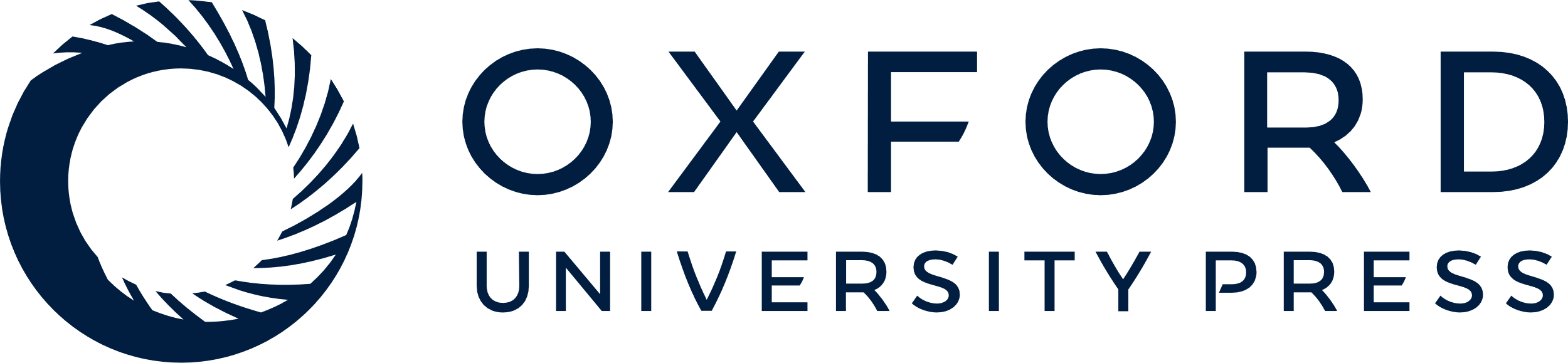 [Speaker Notes: Figure 9. Evolution of the Weekly Performance.


Unless provided in the caption above, the following copyright applies to the content of this slide: © The Author 2017. Published by Oxford University Press on behalf of the American Association for Public Opinion Research. All rights reserved. For Permissions, please email: journals.permissions@oup.com]